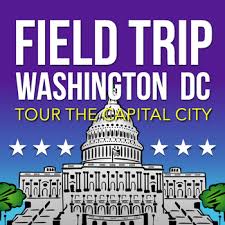 CHOCOLATE ORDER FORM
I would like to help by ordering World’s Finest Chocolate Bars. I understand I am responsible for sending payment for the chocolate no later than ______________________. Each variety box contains 60 $1.00 bars. For safety reason we ask students NOT to go door-to-door. Chocolate cannot be returned.
Student:_________________________ Teacher:_________________________ Grade:_____ 	
Email:_________________________________________ Cell:_______________________  	
Parent’s Signature:___________________________________________________________
Detach and return to school
LET’S GO 5th GRADE!
AWARDS!
Our need for fundraising is GREATER than ever. Lawrence Orr 5th is excited to sell a high value, low  priced product for or field trip fundraiser. In addition, World’s Finest Chocolate is made in the USA and everyone loves chocolate!
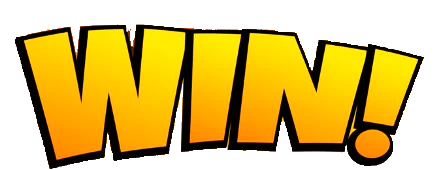 IT’S AS EASY AS 1, 2, 3!
EVERY BOX SOLD 
WINS… ORIGINALS 
BACKPACK BUDDY 
SPINNER!
1
2
3
Let’s Get Involved!

Sign and Return the 
Order Form!

SELL, SELL, SELL!
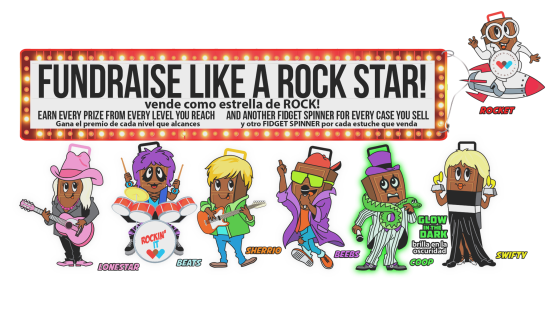 It’s That Easy!
PAY BY CASH or CHECK
CHECK: Make payable to: LAWRENCE ORR ELEMENTARY 

CASH: Use money envelope provided (PLEASE send large bills)
IMPORTANT REMINDERS
To Receive Another Box, turn in $60 and sign the enclosed envelope        
  in your box. 
 Your family is responsible for any lost, stolen or melted chocolate